Викторина, посвященная   70-летию Великой Победы
«Это нужно живым»
план немецкого командования по захвату Москвы;
1.Дайте название военных операций:
кодовое название плана фашистской Германии по молниеносному разгрому СССР
ответ
«Барбаросса»
план немецкого командования по захвату Москвы;
2.Дайте название военных операций:
план советского командования по окружению немецких дивизий под Сталинградом
ответ
«Уран»
план немецкого командования по захвату Москвы;
3.Дайте название военных операций:
план немецкого командования по захвату Москвы
ответ
«Тайфун»
4.Дайте название военных операций:
план советского командования по ведению наступательных действий на Белгородско- Харьковском  направлении
Ответ
«Румянцев»
5. Дайте название военных операций:
план освобождения от фашистских захватчиков Белоруссии
Ответ
«Багратион»
6. Дайте название военных операций:
план советского командования по уничтожению немецких дивизий, окруженных под Сталинградом
Ответ
«Кольцо»
7. Маршалы  Победы
Маршал Советского  Союза с 1943г., четырежды Герой Советского Союза. Командовал Резервным, Ленинградским, Западным фронтами, 1 Белорусским. Разрабатывал многие битвы, в том числе «Уран». Сыграл главную роль во взятии Берлина.
Ответ
Георгий Константинович Жуков
8. Маршалы Победы
Маршал Советского Союза, дважды Герой Советского Союза. В Курской битве войска Степного фронта под его командованием освободили г. Белгород, Харьков, затем- форсировали Днепр. Отличился в Корсунь-Шевченковской операции. Командовал 1 Украинским фронтом.
Ответ
Иван Степанович
     Конев
9. Маршалы   Победы
Маршал Советского Союза  с 1943г., дважды Герой Советского Союза. Руководил Донским фронтом под Сталинградом, в полной мере талант раскрылся при освобождении Белоруссии.
Ответ
Константин Константинович Рокоссовский
10. События  войны
начало контрнаступления Красной Армии  под Москвой
Ответ
5-6 декабря 1941 г.
11. События  войны
начало контрнаступления Красной Армии под Сталинградом
Ответ
19 ноября 1942 г.
12. События войны
Блокада Ленинграда
Ответ
8 сентября 1941 г. – 27 января 1944 г.
13. 	Какому событию посвящены 	фотографии? Его значение.
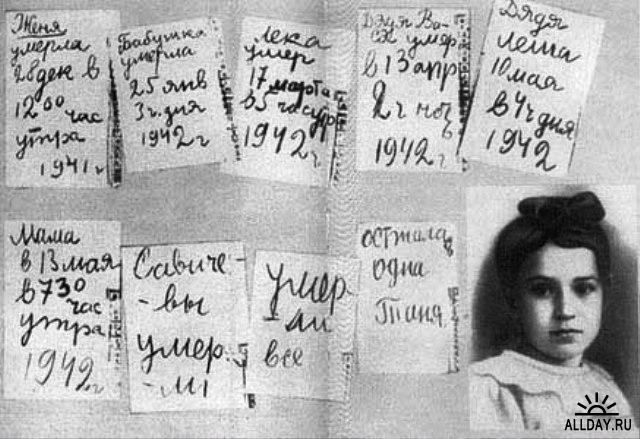 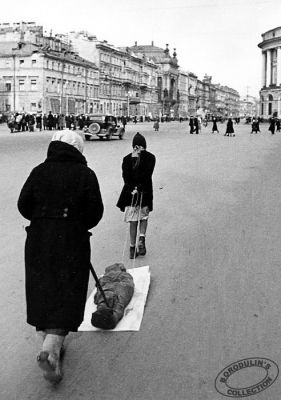 Ответ
Блокада Ленинграда 
    (дневник Тани Савичевой)
14. 	Какому событию посвящены 	фотографии? Его значение.
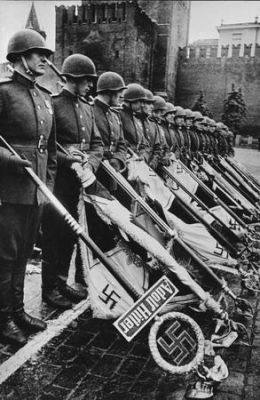 Ответ
Взятие Берлина
Парад Победы в Москве. 24 июня 1945 г.
15. 	Какому событию посвящены 	фотографии? Его значение.
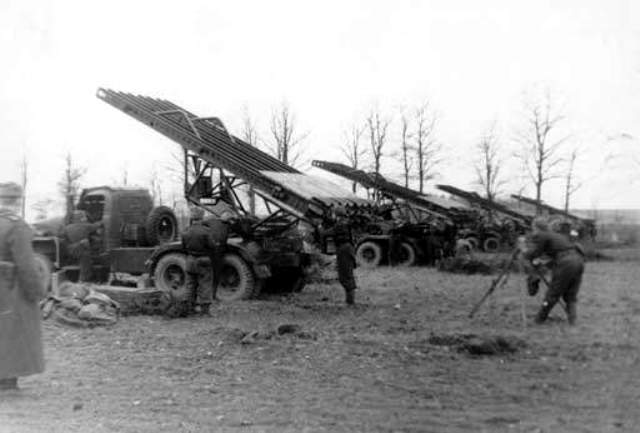 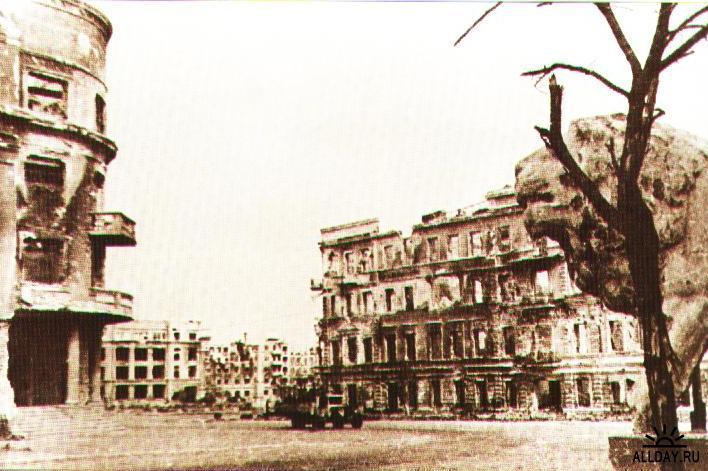 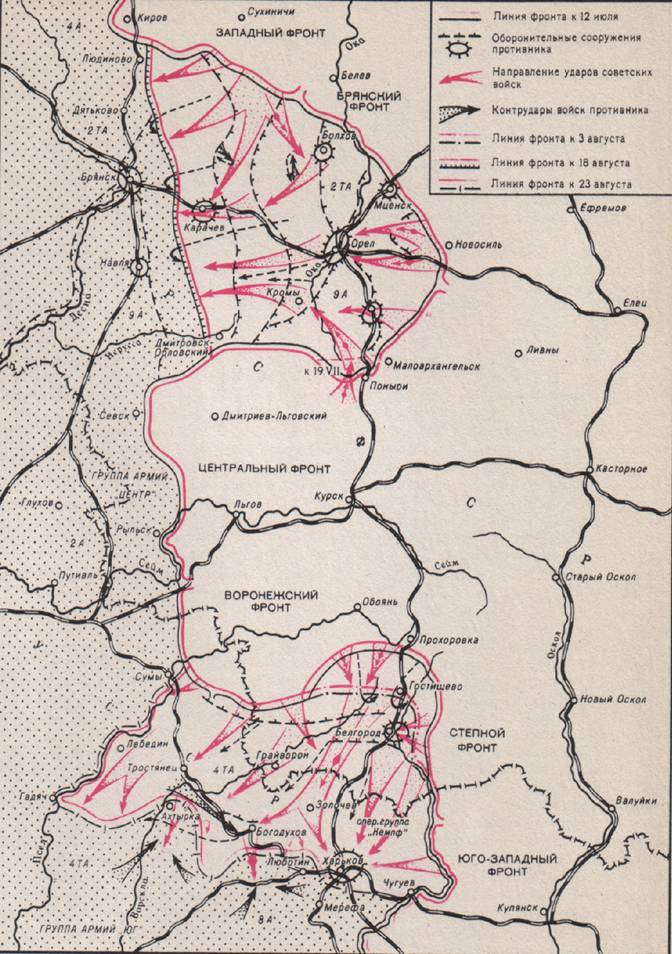 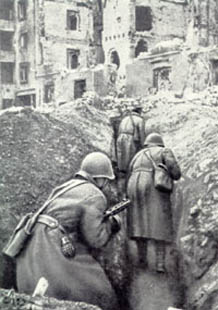 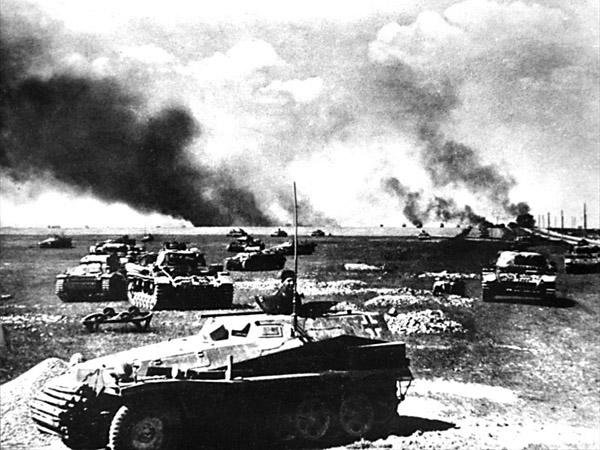 Ответ
Коренной перелом в ходе Великой Отечественной войны.

    (Сталинградская битва.
     Курская битва.)
16. Анализ исторического документа
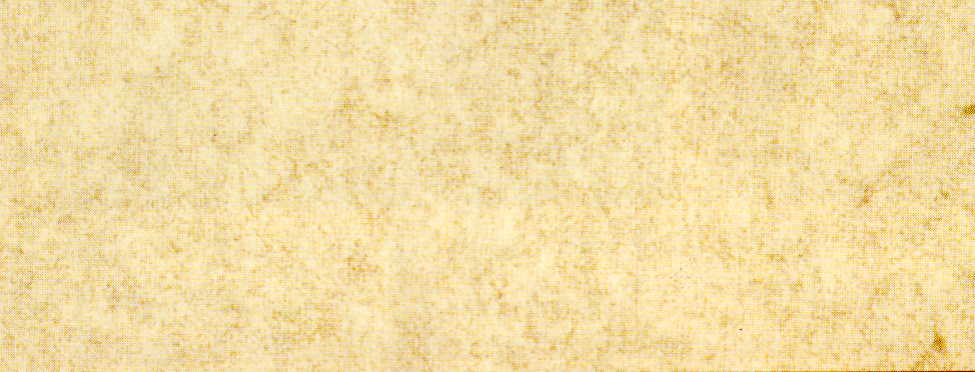 Прочтите отрывок из статьи поэта Ю.Воронова, в которой идёт  речь о событиях 1942 года, и укажите, какой город описывает автор.

«Несмотря на голод, город продолжал жить.  Днем он казался ледяной пустыней… Но утром каждого дня по главным улицам, ведущим к заводским районам, двигались потоки людей.  Люди  шли закутанные в платки, пледы, опираясь на  лыжные палки, с трудом переставляя ноги, шли, чтобы добраться до предприятий и встать к станкам. Фронт бесперебойно получал патроны, оружие».
Ответ
г.Ленинград
17. Анализ исторического документа
Прочтите отрывок из воспоминаний маршала В.И.Чуйкова и укажите, о какой битве идёт речь.

    «…Несмотря на громадные потери, захватчики лезли напролом. Колонны пе-хоты на машинах и танках врывались в город. По-видимому, гитлеровцы считали, что участь его решена, и каждый из них стремился как можно скорее достичь Волги, центра города и там поживиться трофеями…».
Ответ
Сталинградская битва
(1942 г. июль – 1943 г., февраль)
18. Анализ исторического документа
Прочтите отрывок из исторического сочинения и укажите, о событиях какой битвы Великой Отечественной войны в нём идёт речь.

    «Битва отличалась крайним ожесточением и самоотверженностью обеих сторон. В грандиозной схватке железных гигантов немцы были остановлены…Германские корпуса, потерявшие половину своих машин (свыше 350 танков), оказались не в состоянии наступать. По словам маршала Конева, это сражение стало «лебединой песней» немецких бронетанковых войск».
Ответ
Танковое сражение под Прохоровкой (12 июля 1943 г.)
19.  Города-герои
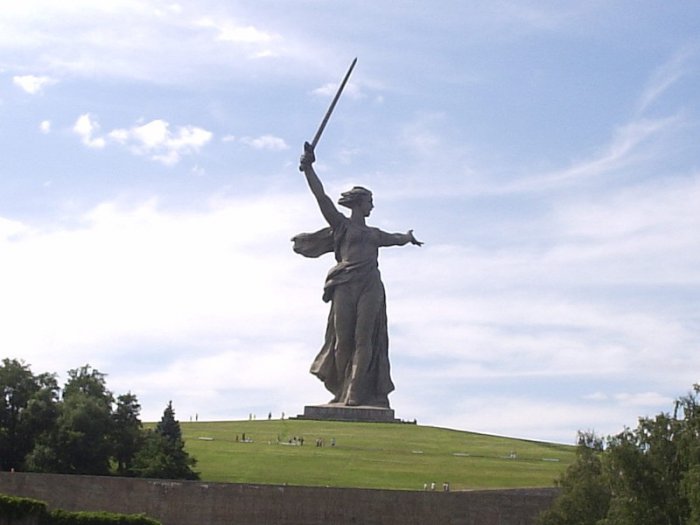 Ответ
Волгоград
20. Города-герои
Ответ
Город-герой  Брест
21. Города-герои
Ответ
г. Ленинград